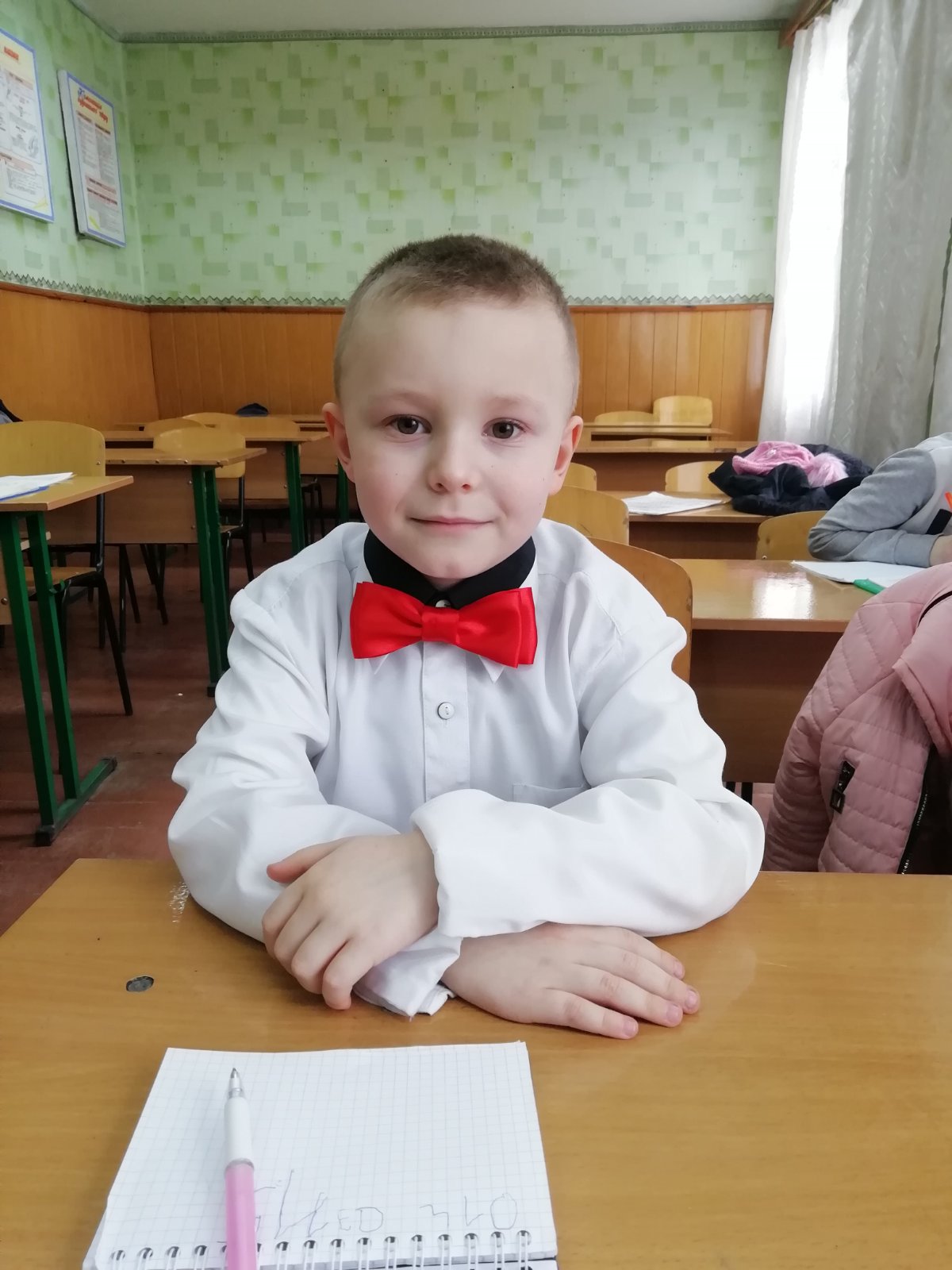 Шупрудько   Кирило Петрович
Учень  1  класу
Карпилівського  ліцею
Рокитнівської  селищної ради
Рівненської  області
Контактний  телефон  0953990821  (вайбер)
E-mail:  allashuprudko28@gmail.com
Вчитель:  Шупрудько  Алла  Миколаївна
Номінація  «Предмет  (матеріальний  артифакт)  із  історії  родини»
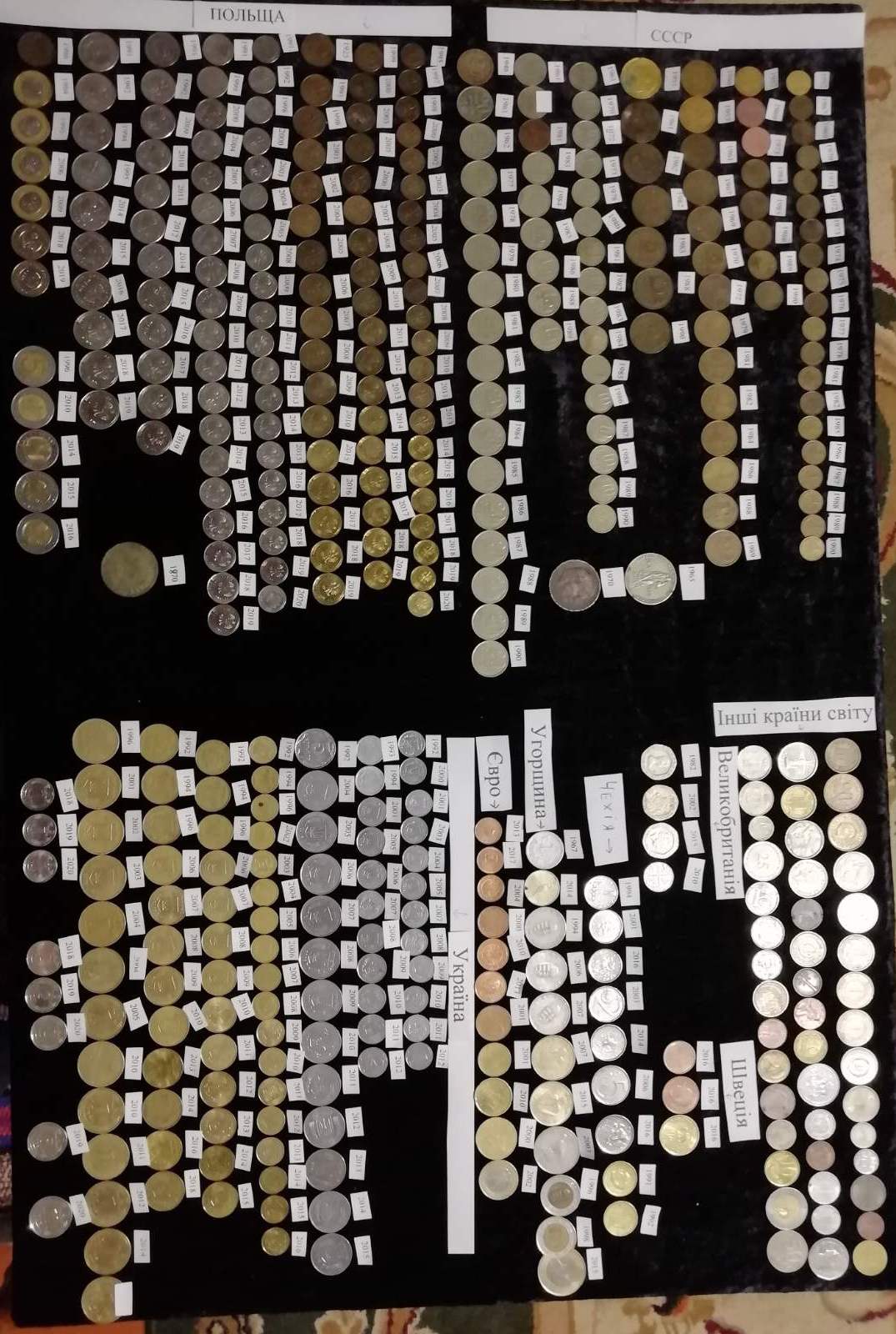 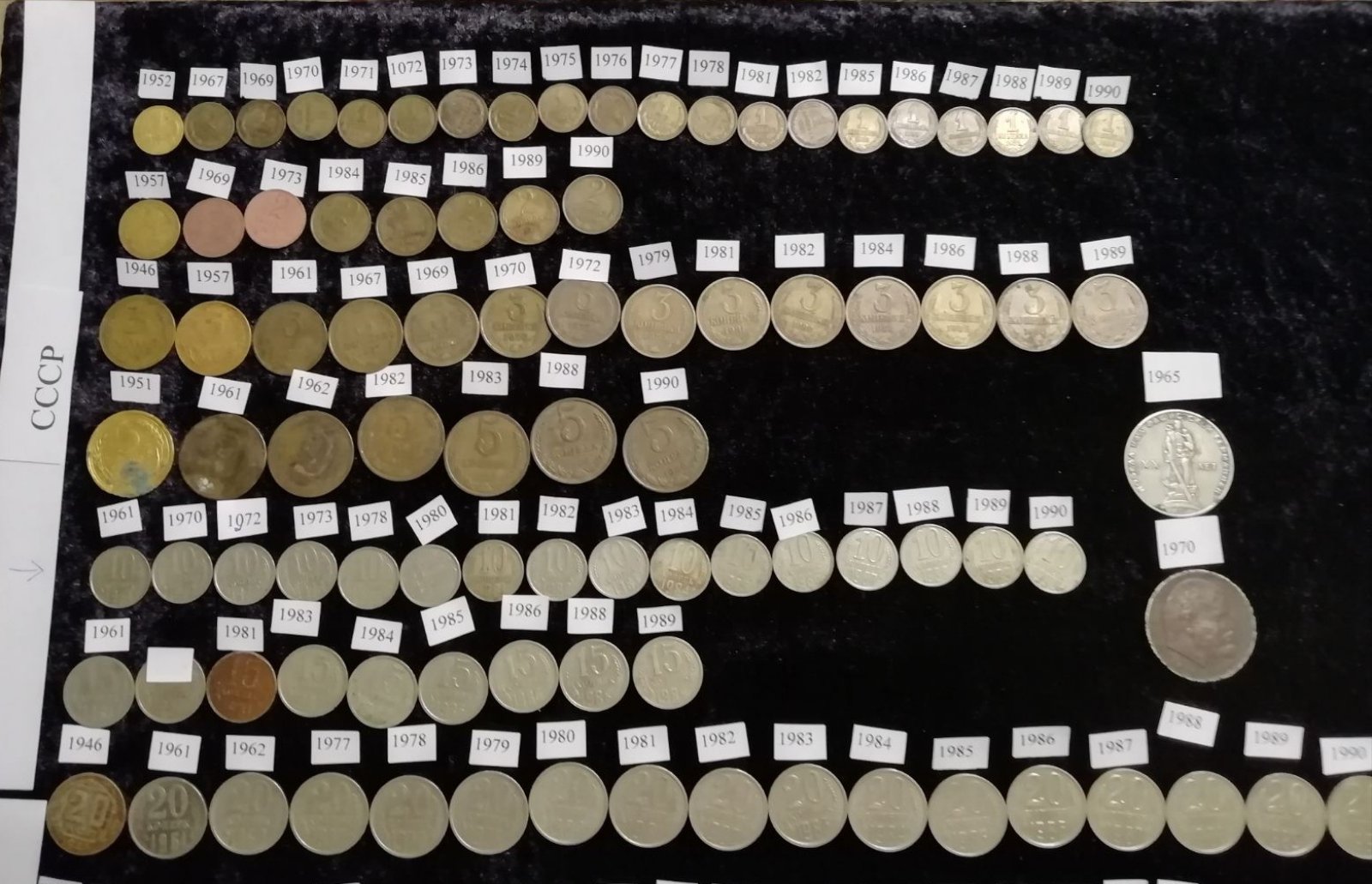 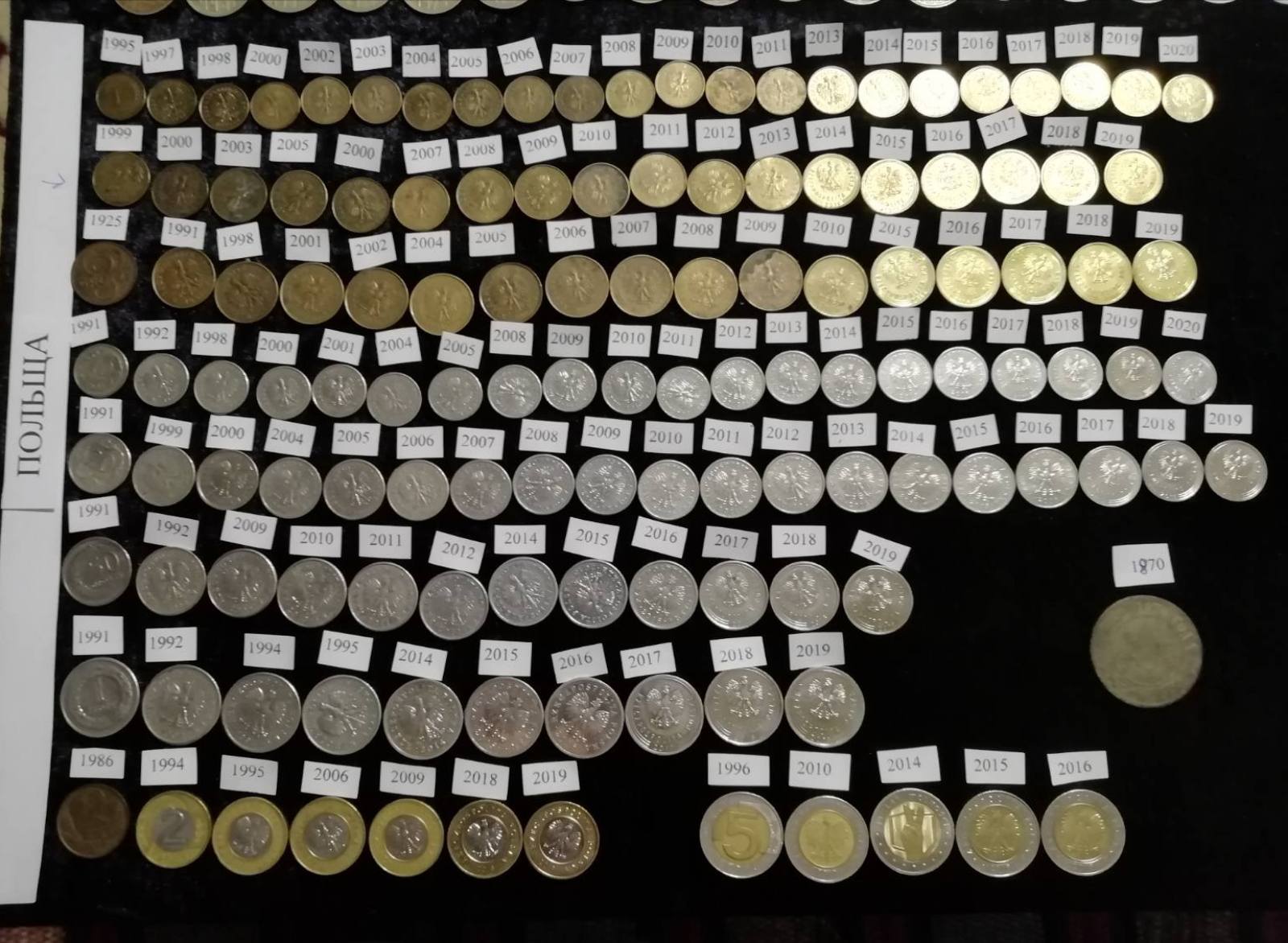 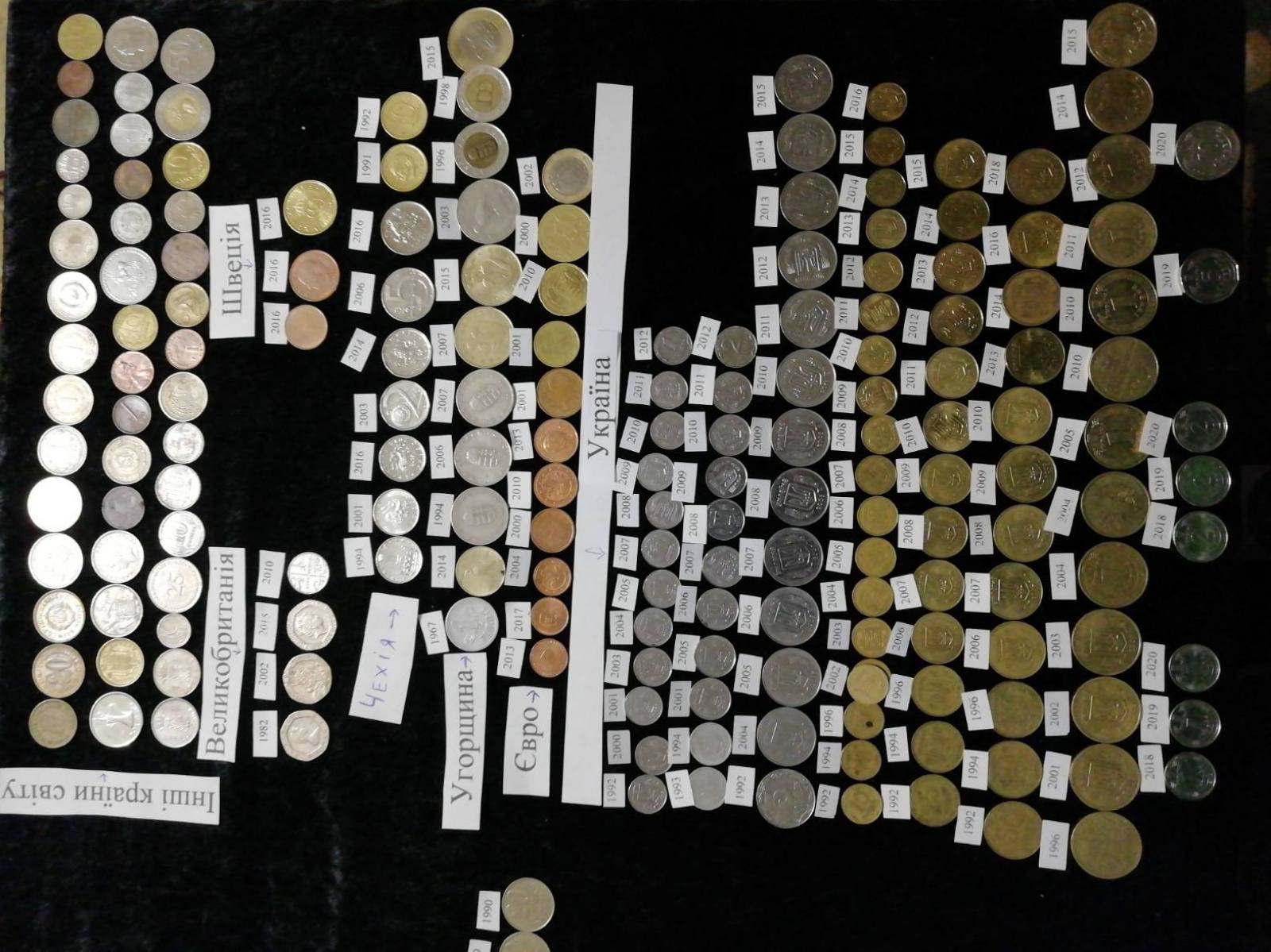 Мене  звати  Кирило  Шупрудько.  Я  учень  1 класу  Карпилівського  ліцею   Рокитнівської  селищної   ради    Рокитнівського району  Рівненської  області.
	Хобі  в  житті  багатьох  людей  займає  важливу  роль.  Моє  хобі – збирати  монети  різних  країн  світу.  Кожна    людина    хоча    б    раз в своєму   житті  займалася  колекціонуванням.  Це  можуть  бути  поштові  марки,  обгортки  від  цукерок,  іграшки,  а  в моєму  випадку – це  монети.
Колекцію  монет  я  збираю  вже  на  протязі  декількох  років,  продовжуючи  тим  самим  захоплення  моєї  мами.  Саме  вона  передала  мені  свої  важкі  альбоми  з  різними  монетами.  Мама  з  дитинства  збирала  монети  тоді  ще  існуючого  СССР  в  баночці  від  смоктальних  цукерок,  сама  ще  тоді  не  знаючи,  що  пізніше  створить  власну  колекцію.
	Першими  монетами,  які  я  добавив  в  цю  колекцію  були  євроценти,  які  дав  мені  сусід,  який  приїхав  із-за  кордону. Там  уже  знаходились  монети  України,  Польщі,  Великобританії,   монети  часів  СССР  та  деяких   інших  країн  світу.
	Дізнавшись  про  те,  що  я  і  моя  мама  колекціонуємо  монети,  наші  друзі  та  родичі  стали  приносити  нам  монети,  які  були  в  них.  Дякуючи  знайомим,  моя  колекція  поповнилася  монетами  Чехії – кронами,  а  також  монетами  Угорщини – форинтами.  Нещодавно  мій  брат  був  у  Швеції  і  привіз  кілька  шведських  крон,  які  ми,  звичайно,  добавили  до  нашої  колекції.
	Всі  монети  зберігаються  в  5  спеціальних  альбомах  з  комірками різних  розмірів.  Монети  розкладені  по  роках  їх  випуску.  
	Сама  найдавніша  монета  в  нашій  колекції – це  « пять копеек,  медная российская монета» 1870  року  випуску  ,  коли  Україна  була  ще  під  владою  Польщі.  Мама  її  знайшла  в  нас  на  городі.  Також  вдома  мама  на  городі  знайшла  монету  5  GROSZY  1928  року  випуску.
	Найкрасивіші  і  дуже  цікаві  для  мене  монети  з  Угорщини – форинти.
	На  даний  момент  наша  колекція  досить  чимала – майже  400  монет.  Хоч  ці  монети  не  дуже  цінні,  але  для  мене  вони  дорогі,  так  як  в  них  зберігається  частинка  історії  моєї  сім ̓ ї.  Тому  дуже  часто  ввечері  ми  всією  родиною  сідаємо  на  дивані  і  переглядаємо  альбоми ,  пригадуючи,  де  взялася  та  чи  інша  монета.  Я  щаслива  людина,  так  як  займаюся  улюбленою  справою.  Мені  стало  жити  набагато  цікавіше,  коли  я  почав  захоплюватися  колекціонуванням.  Дуже  цікаво  знаходити  новий  екземпляр  для  своєї  колекції,  і,  отримавши  його,  обережно  покласти  в  альбом.